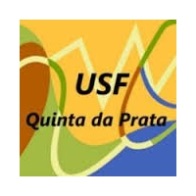 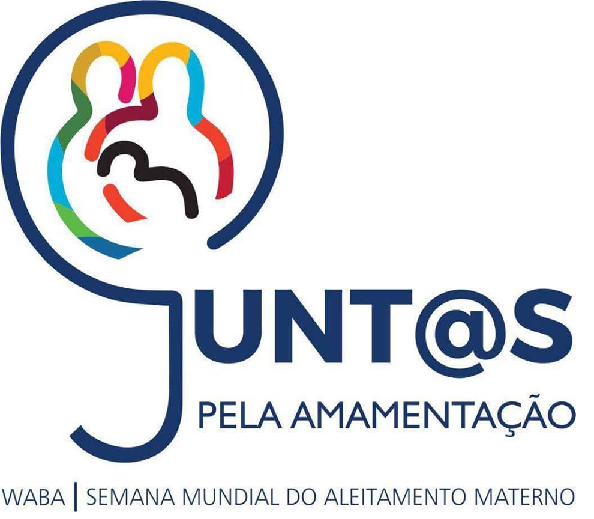 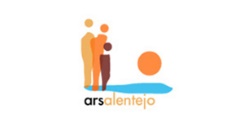 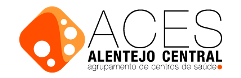 Sessão de esclarecimento
TRABALHAMOS JUNTOS PARA O BEM COMUM 
4 de agosto de 2017  -  10h
USF Quinta da Prata, Borba
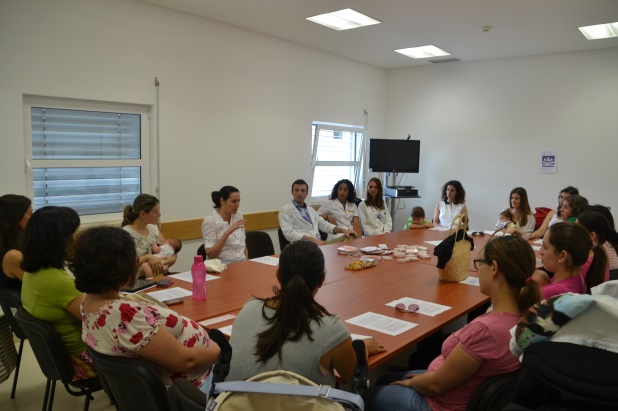 Drª Sílvia Villar, Dr. João Barradas, Drª Rita Freitas, Drª Beatriz Filipe, João Pedro Marques,  Enfª Ilda Cabaço, Enfª Sandra  Ribeiro